Pont sur SNCB 117 à Seneffe Exemple d’un pont « intégral »
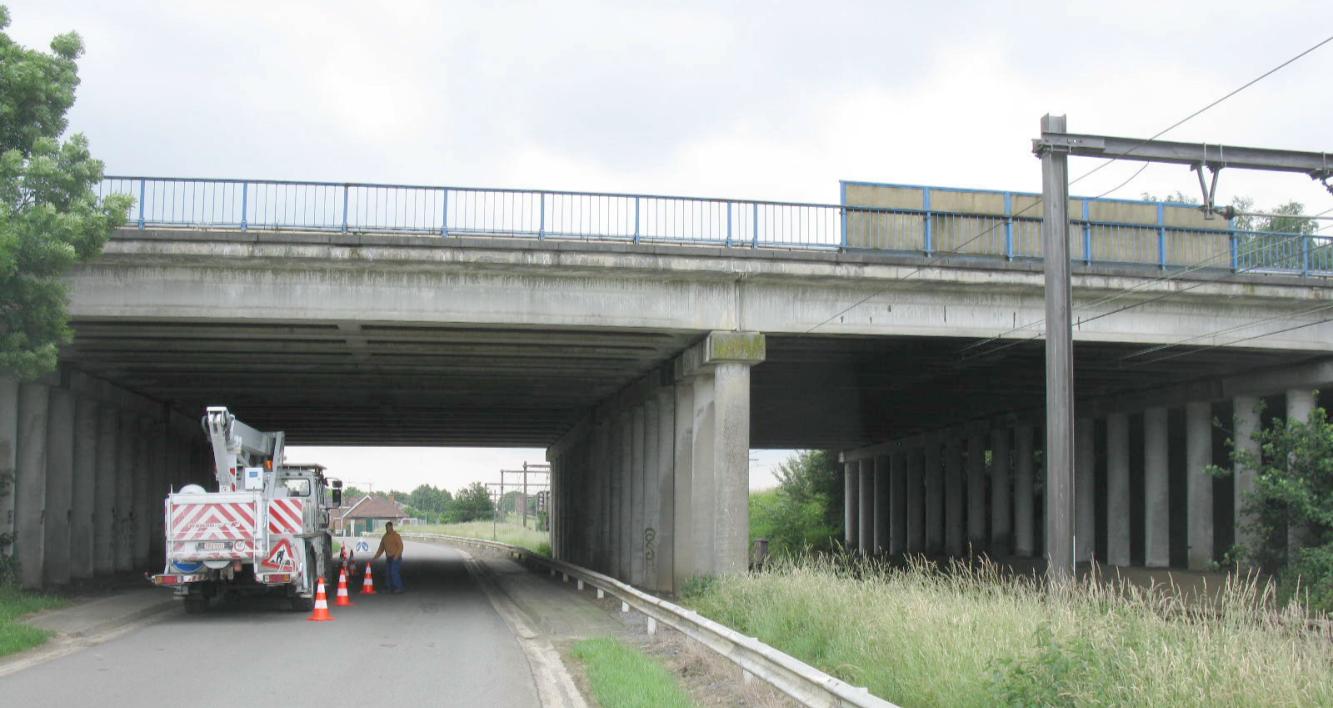 Description de l’ouvrage
Voies concernées:
Face supérieure: autoroute A7 
Face inférieure: ligne SNCB et route communale G504 
Année de mise en service: début 1971
Géométrie de l’ouvrage
Pont à 4 travées isostatiques:
		14.30 m - 14.60 m - 14.60 m - 14.30 m 
Deux demi-tabliers: 
20 m de largeur chacun 
9 poutres préfabriquées 
Angle de biais: 3.5° 
Appuis en néoprène fretté,  « fixes » sur pile centrale
Joints de dilatation sur culées
État de santé et travaux prévus
Ouvrage en mauvais état (A4):
Présence de RAG
Pourrissement de dalle 
Réfection prévue    
Etanchéité du tablier 
Remplacement des joints de dilatation
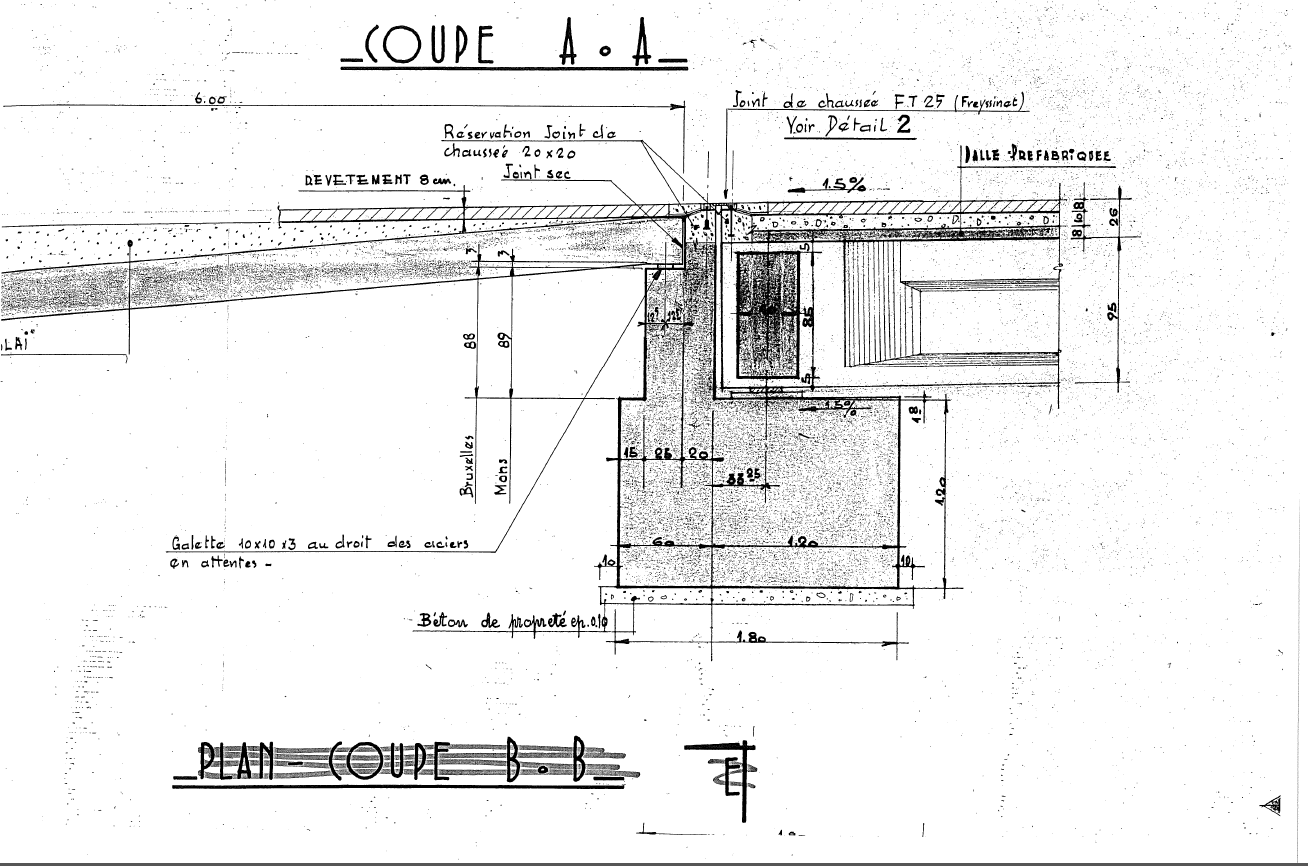 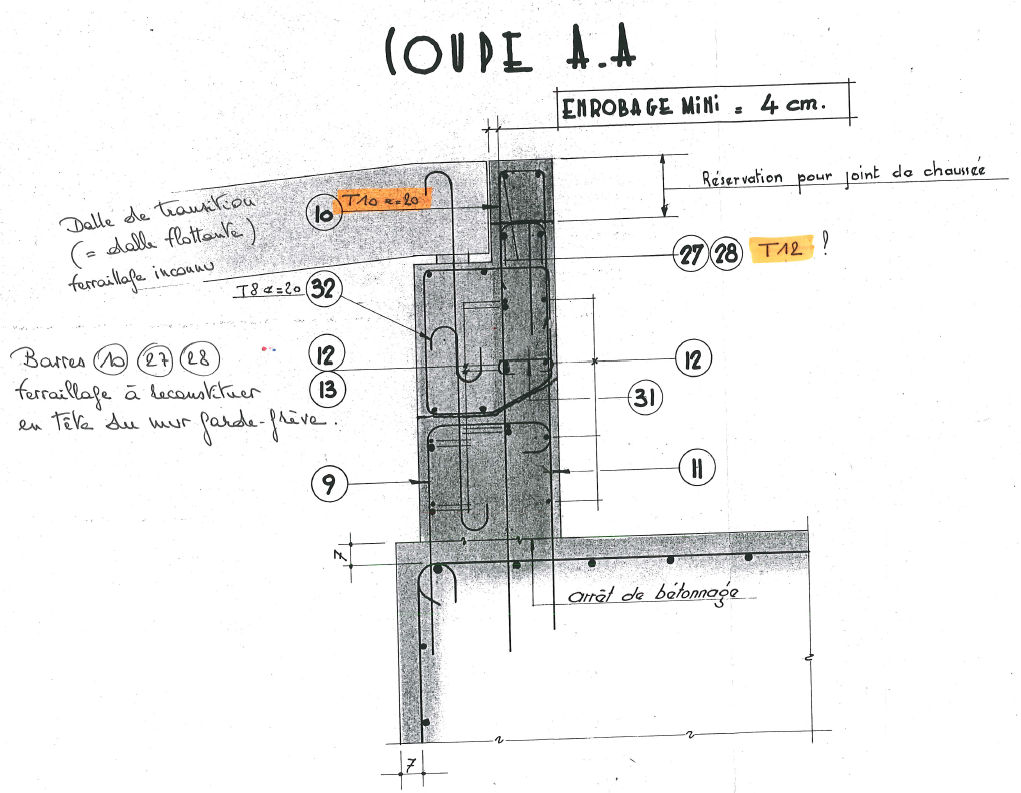 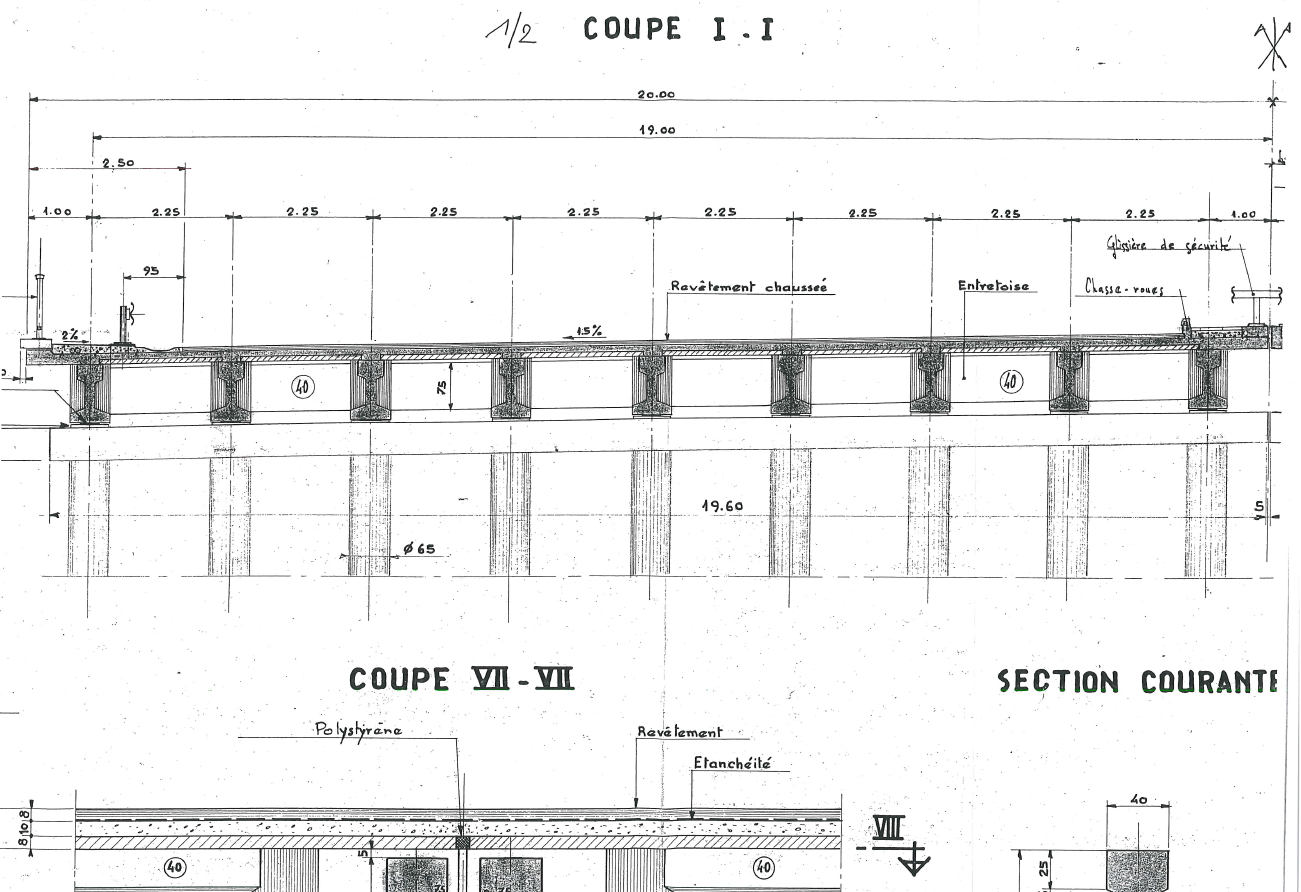 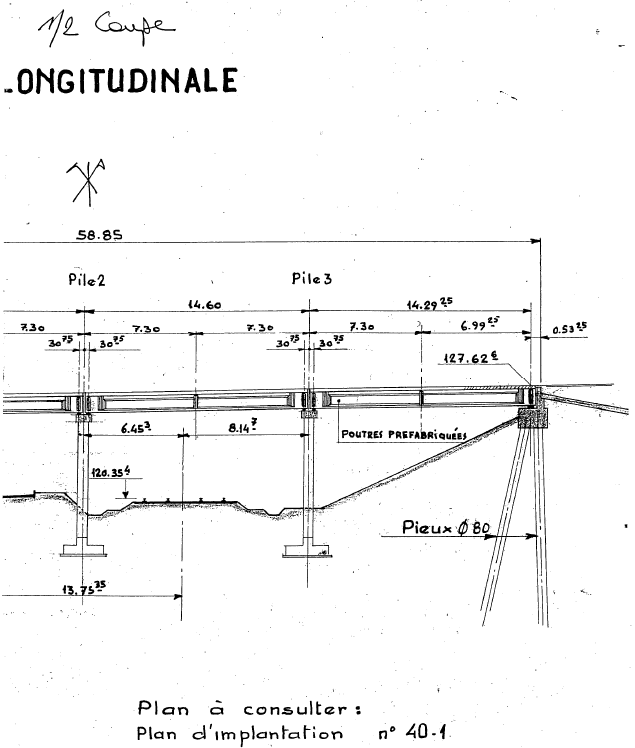 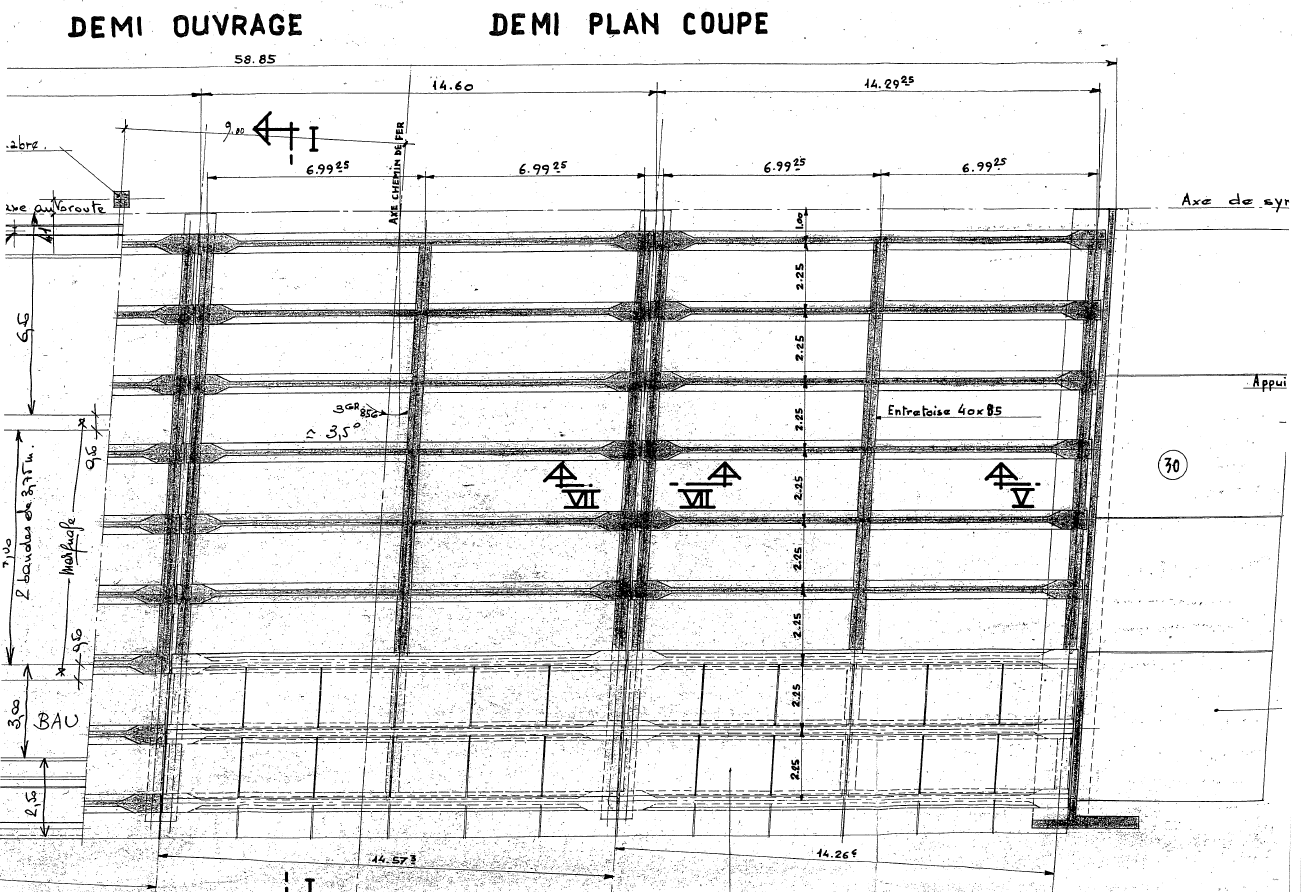 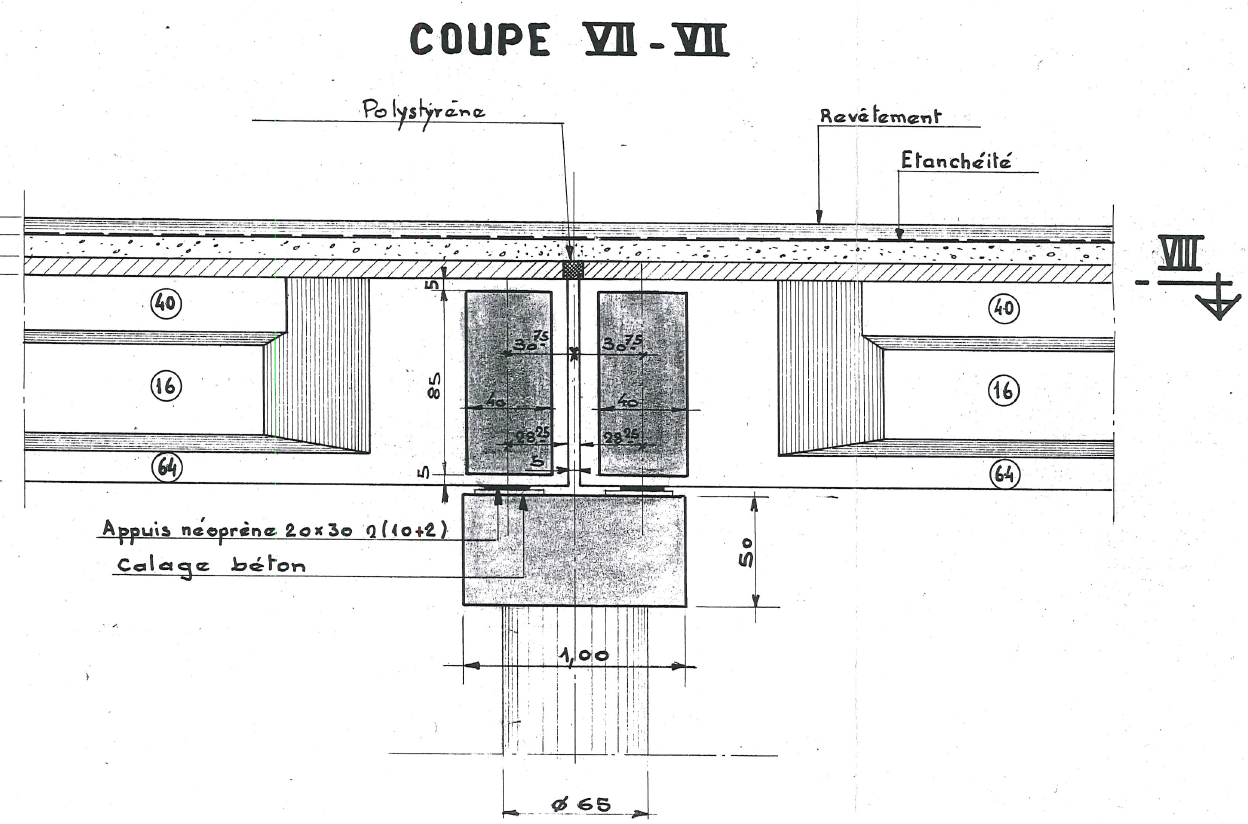 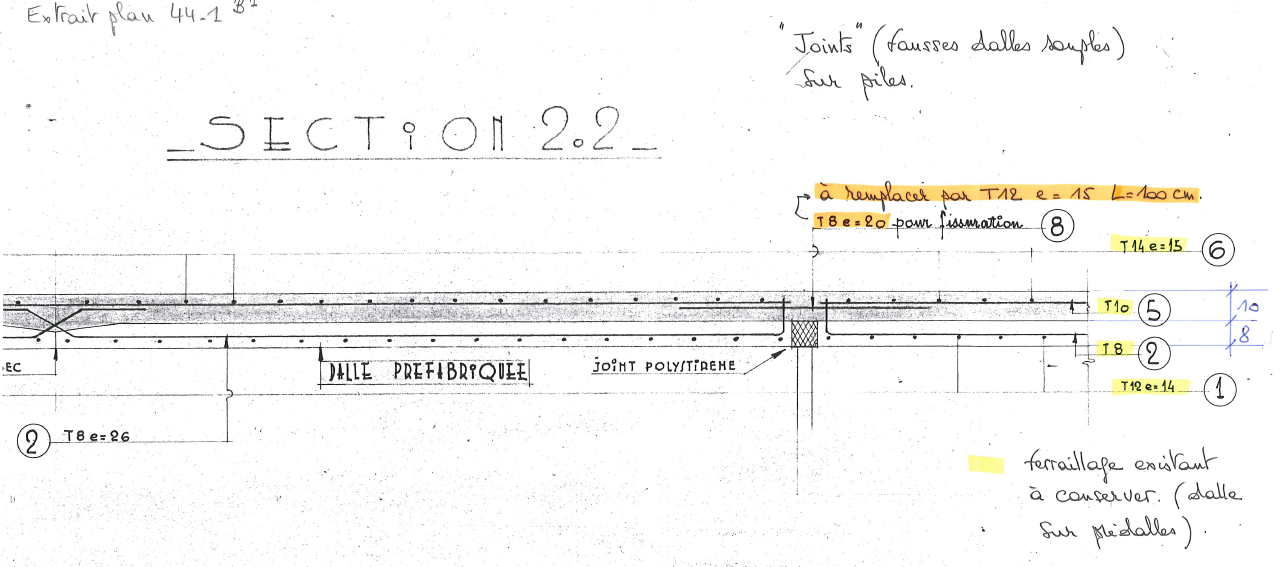 Dilatation de l’ouvrage
Souffle calculé en sécurité 1: 19 mm (sécurité 2: 25 mm)
Pour  ΔT = 46°C + marges de sécurité  0,289mm/°C 
Anciennes normes:	

 


Pour 46°C hors marges: 13,3 mm  +/- 6,6 mm
Début de vie de l’ouvrage : 
RETRAIT et FLUAGE du béton précontraint des poutres
Hypothèse habituelle : 
50% déjà effectués à la pose  10,6 mm
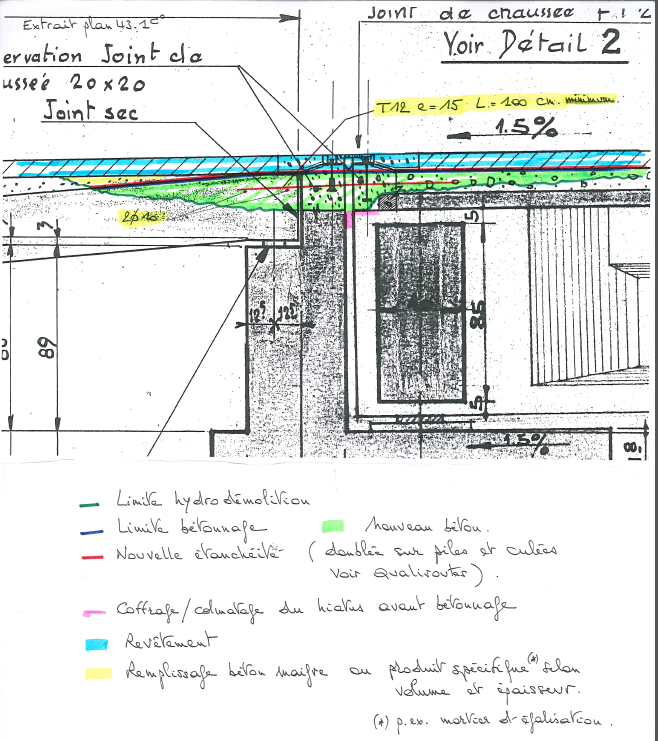 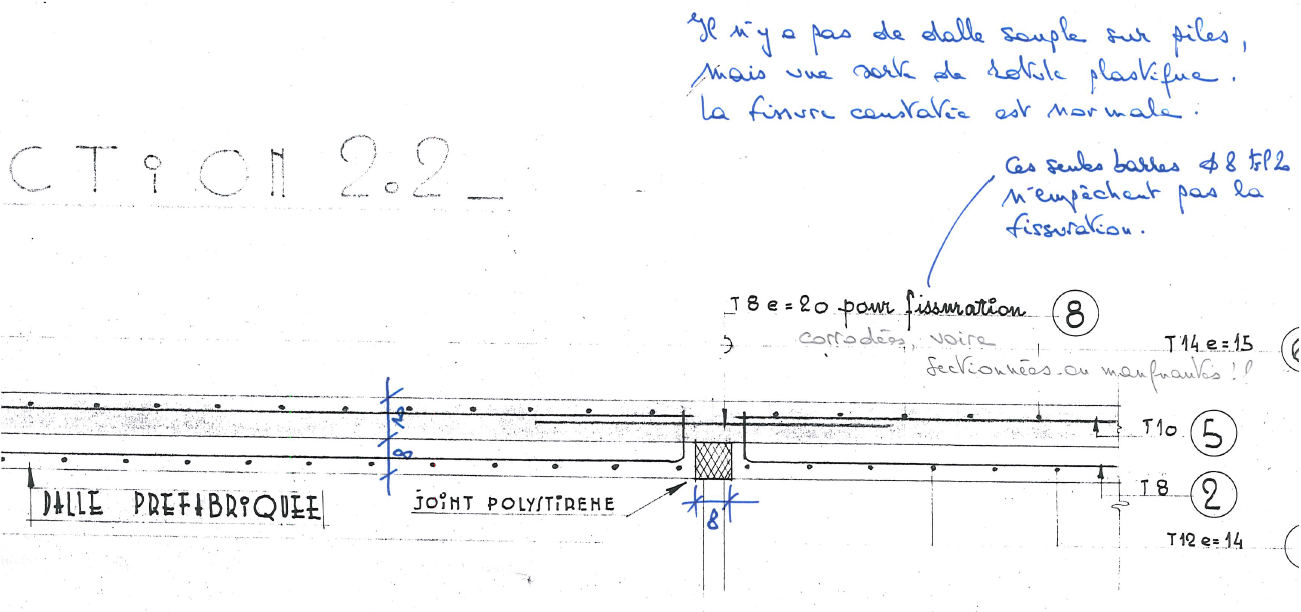 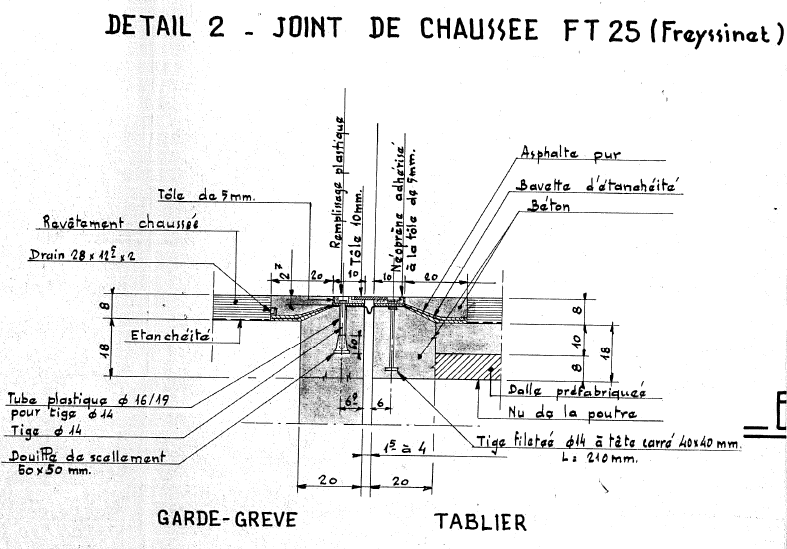 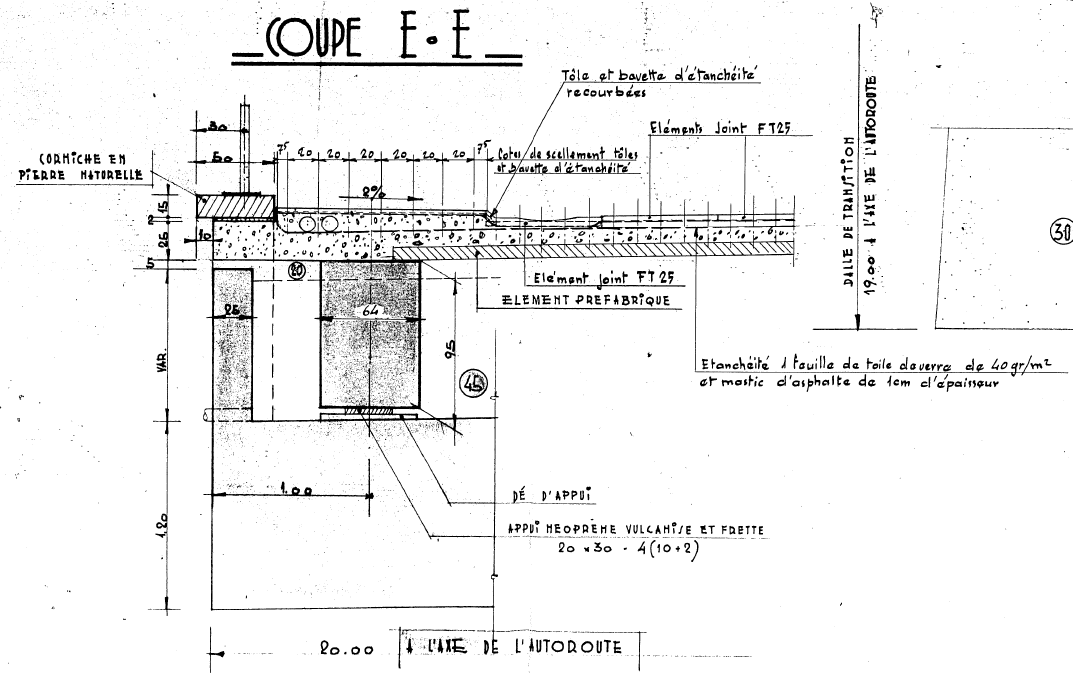 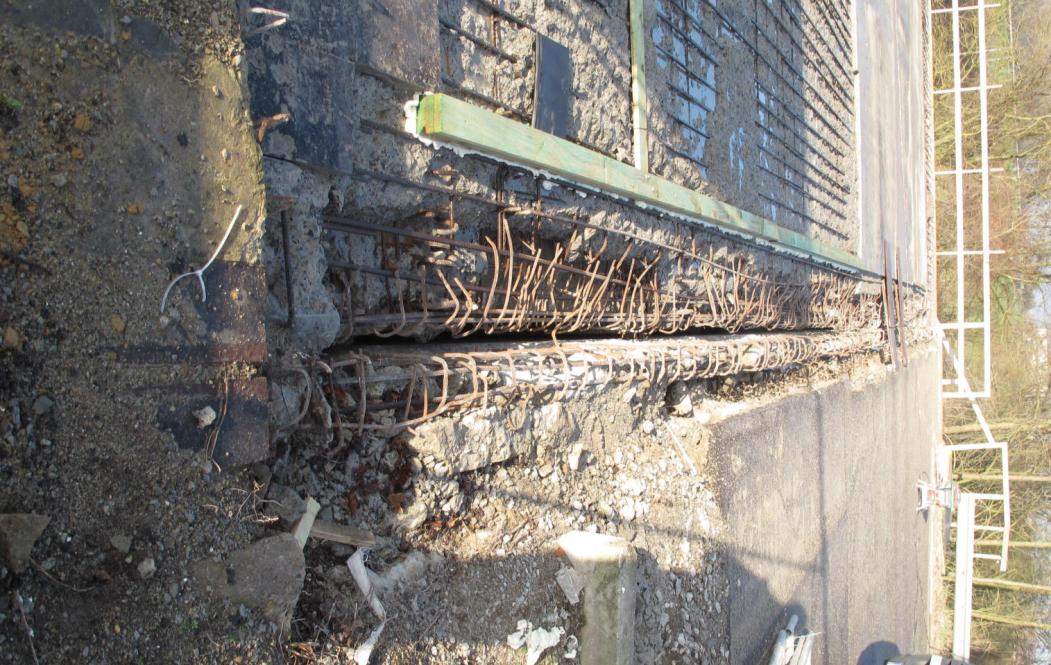 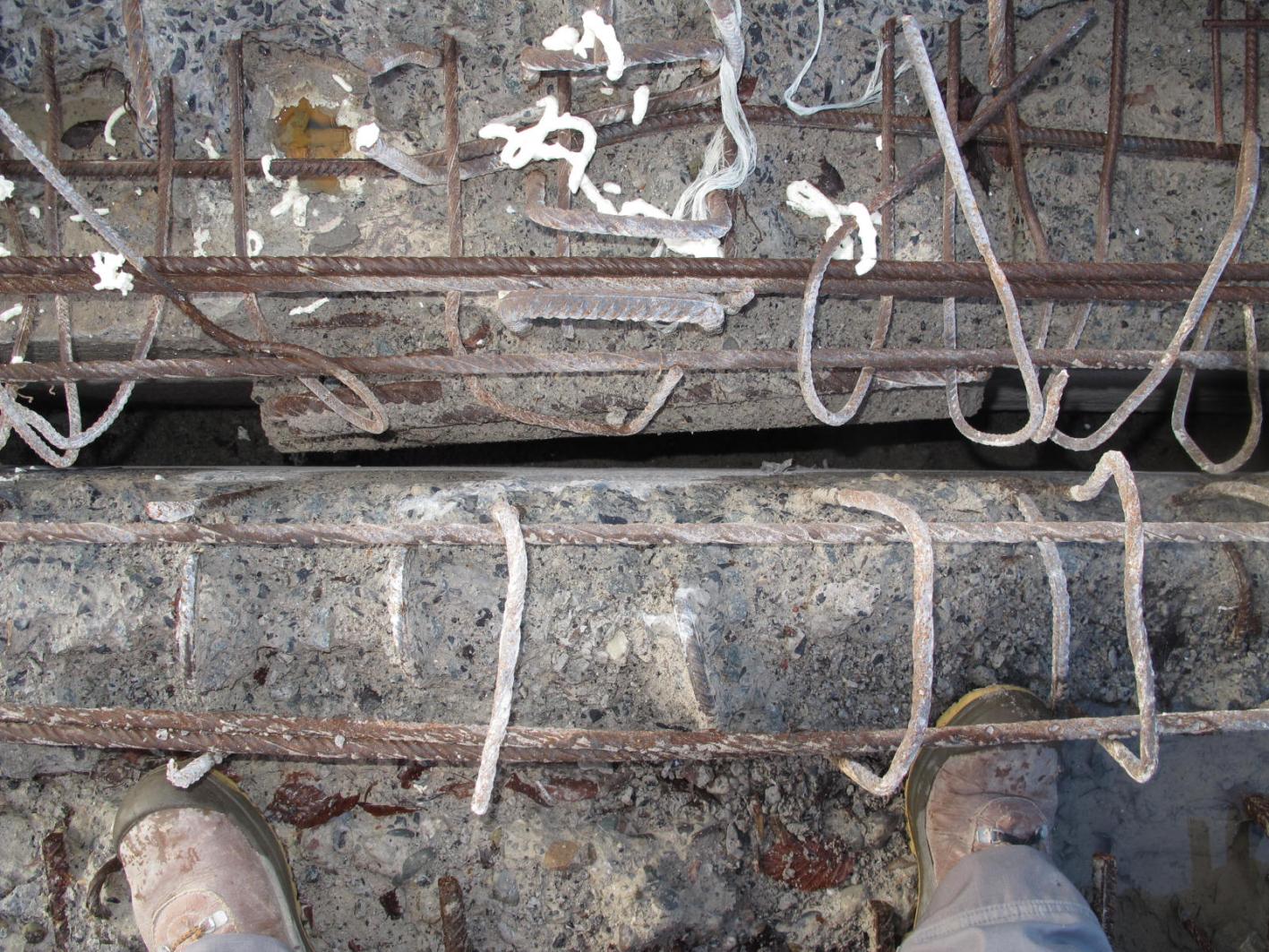 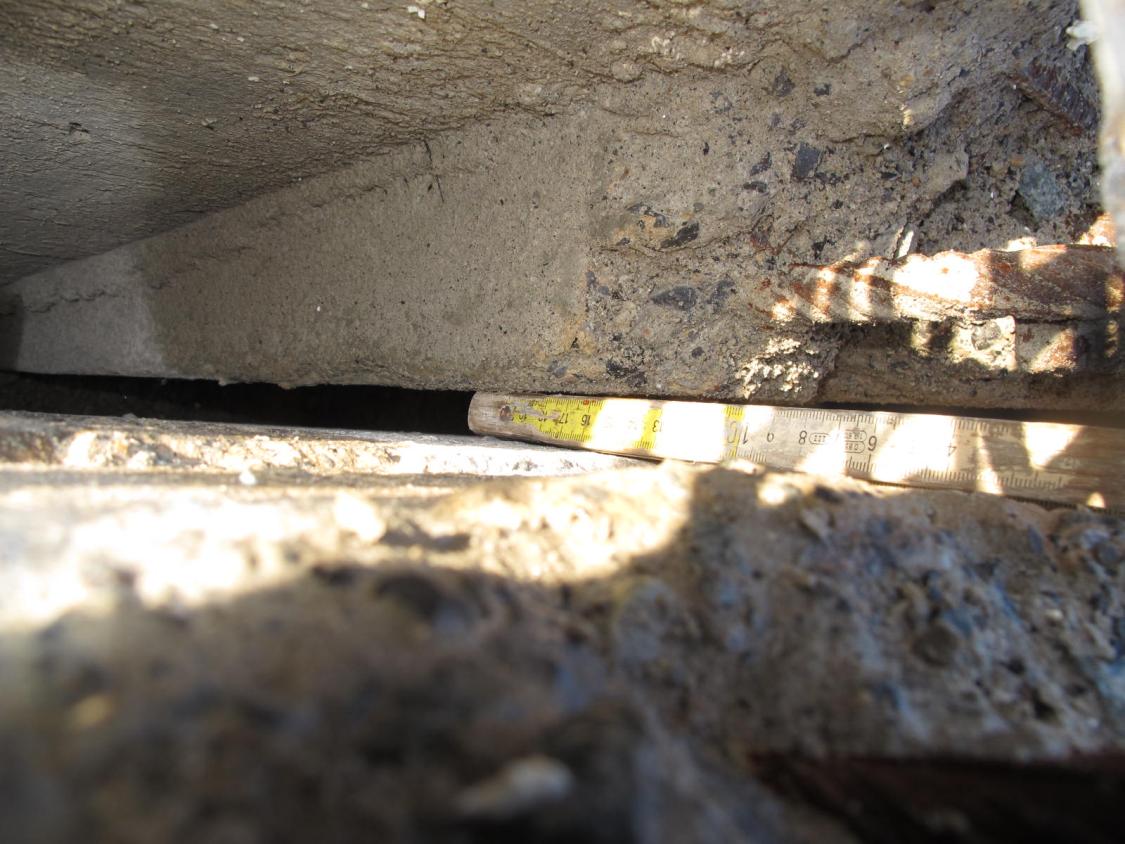 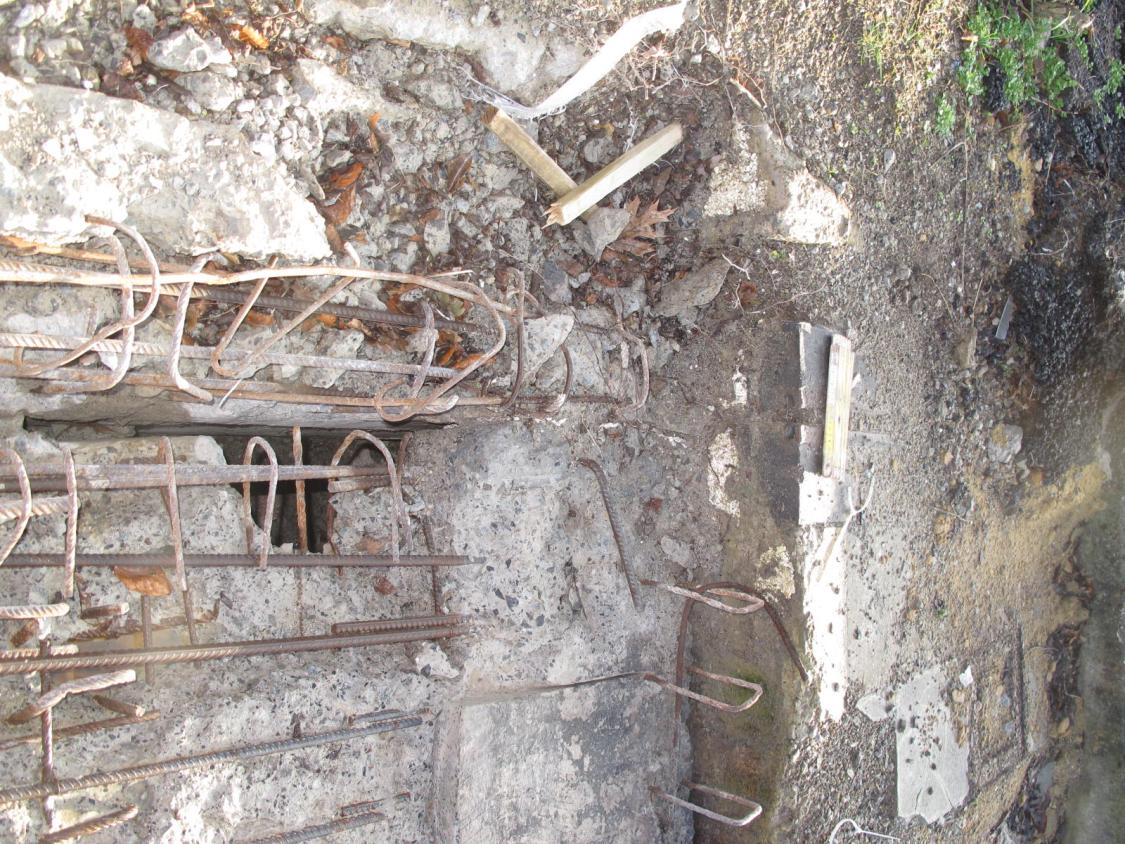 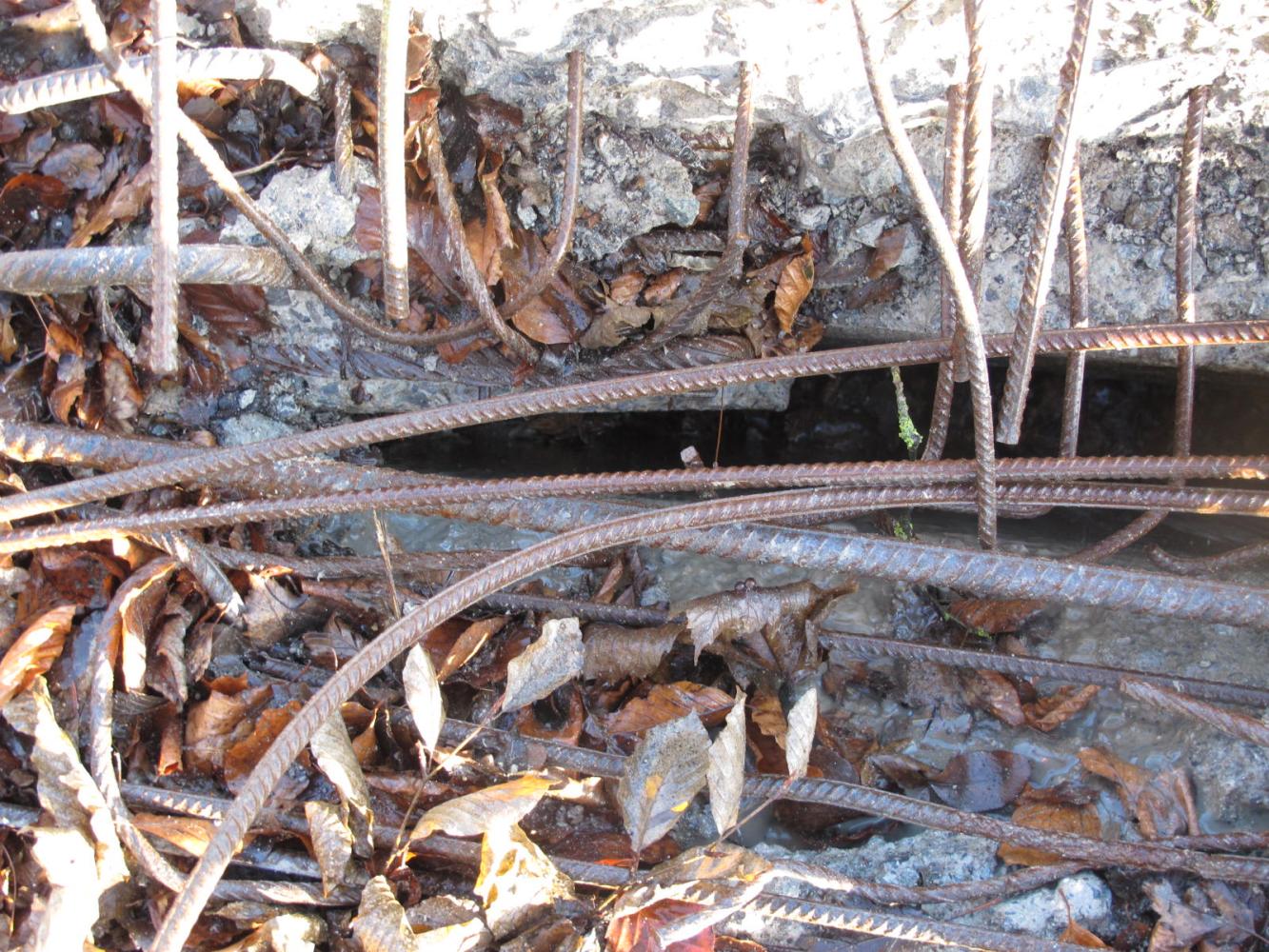 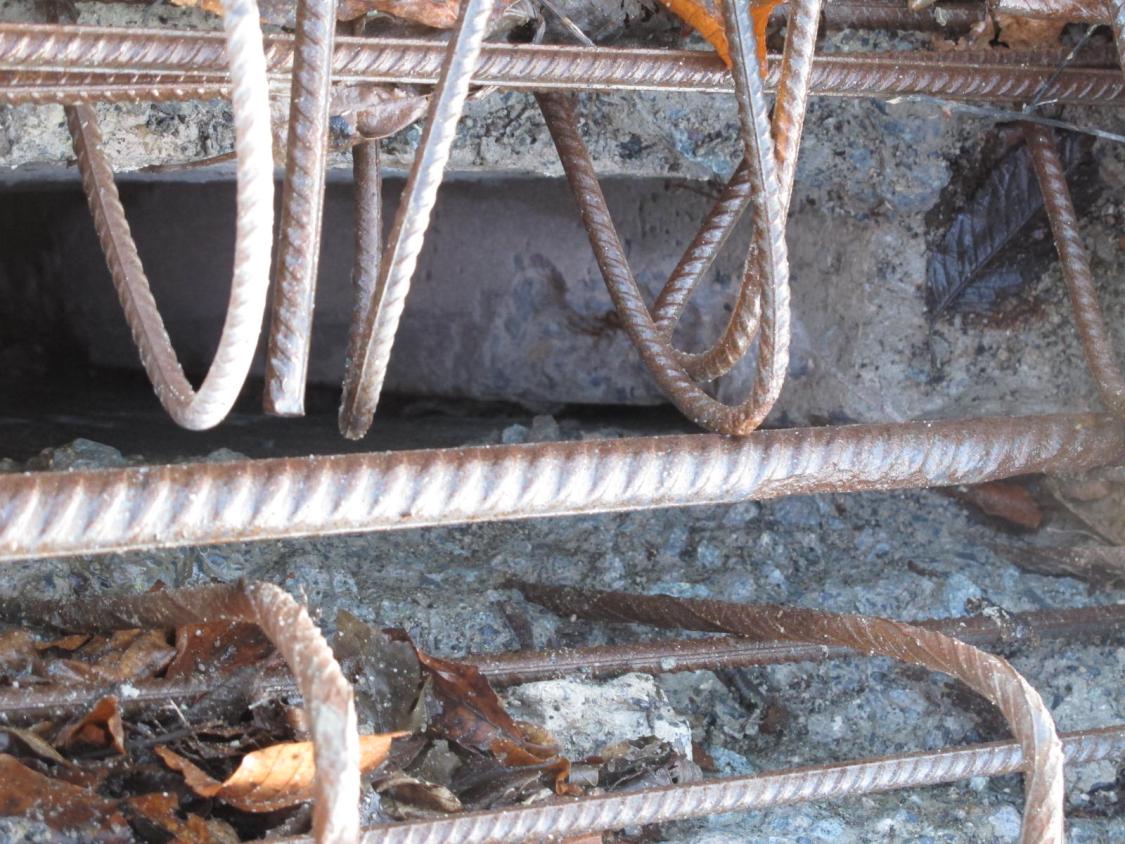 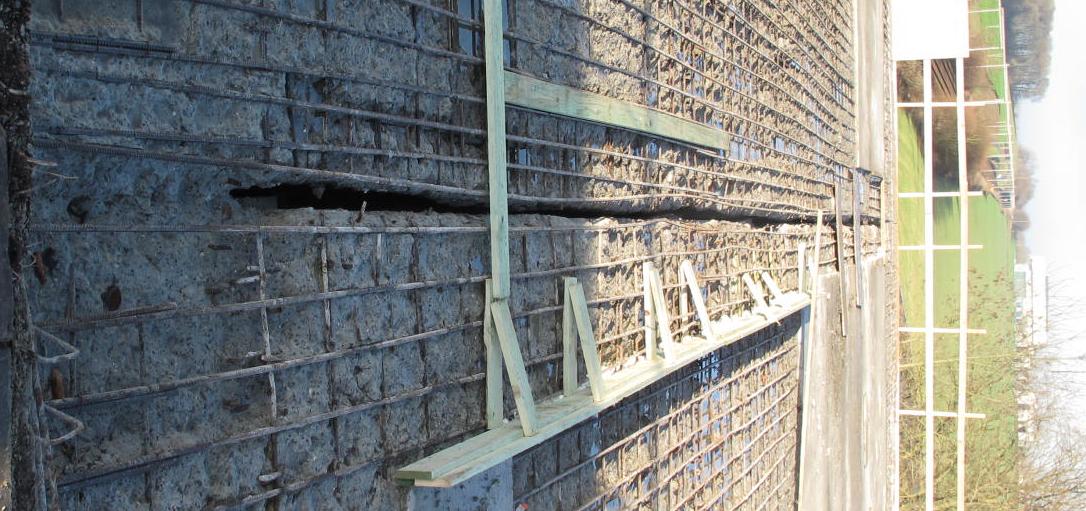 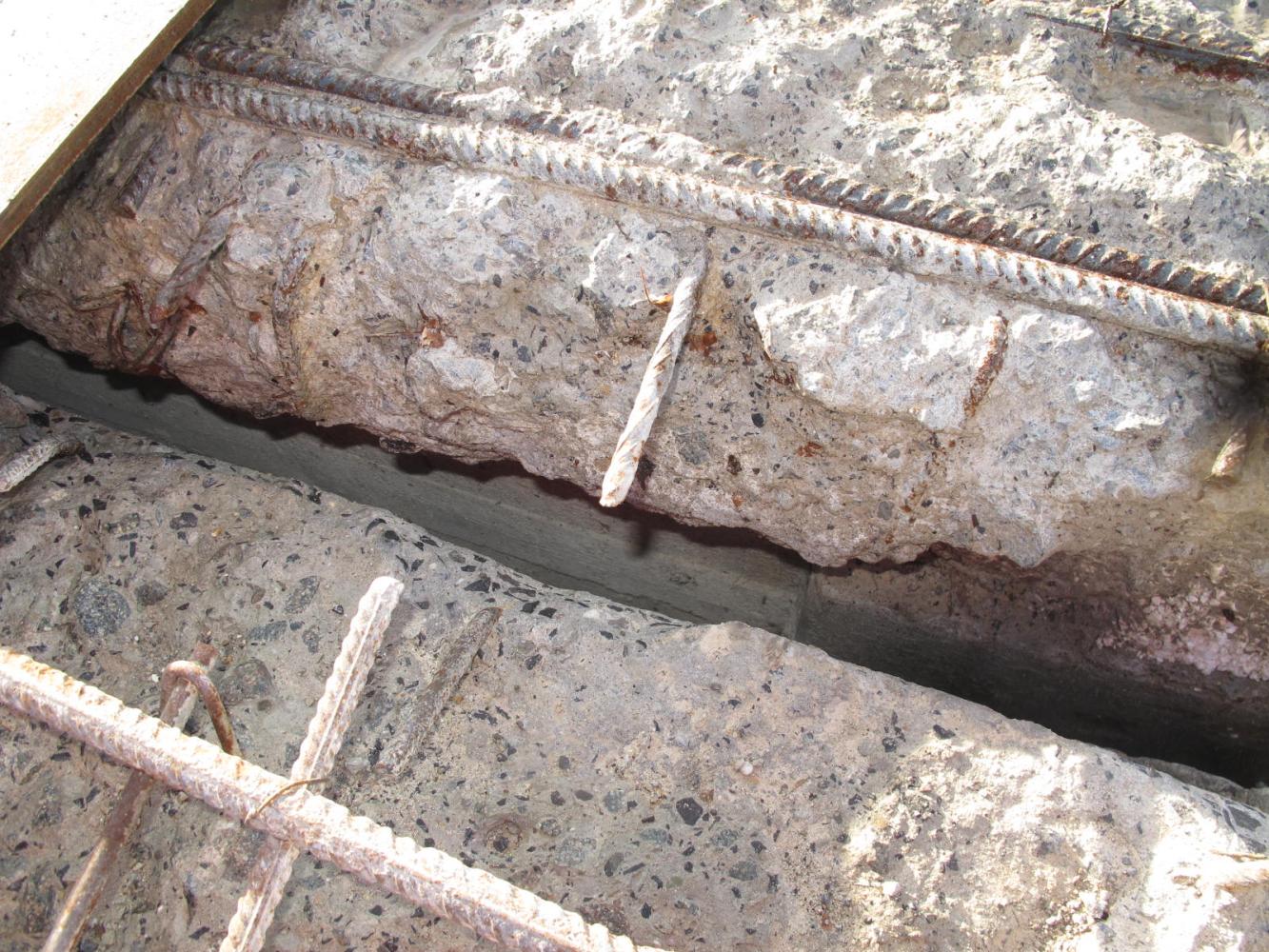 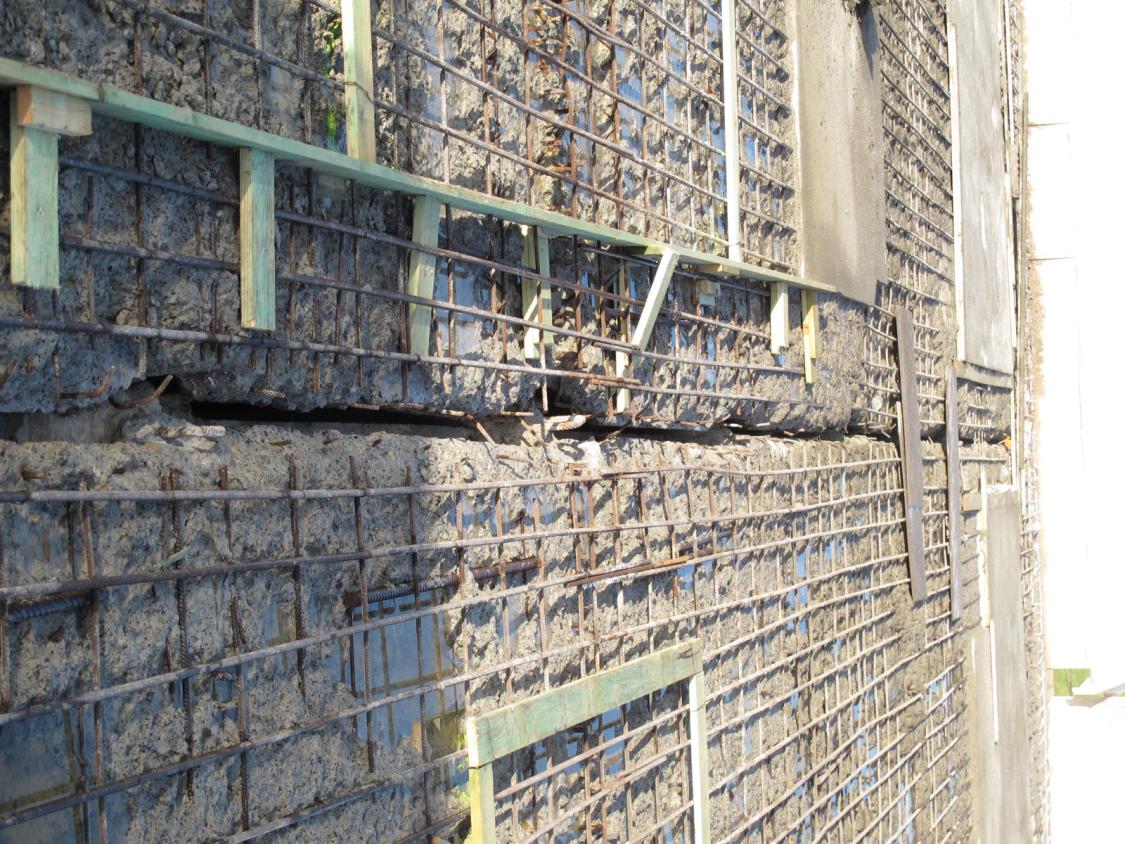 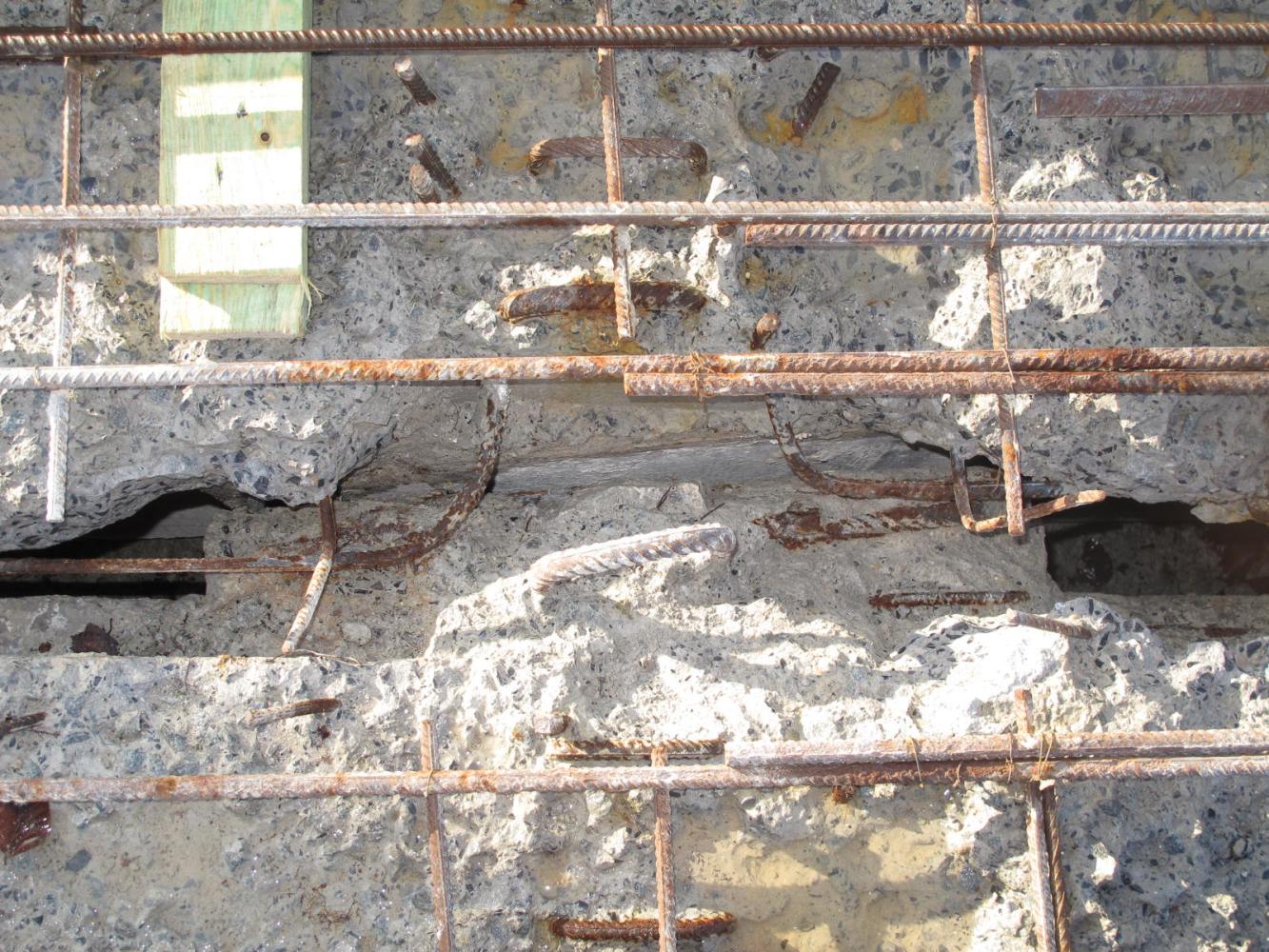 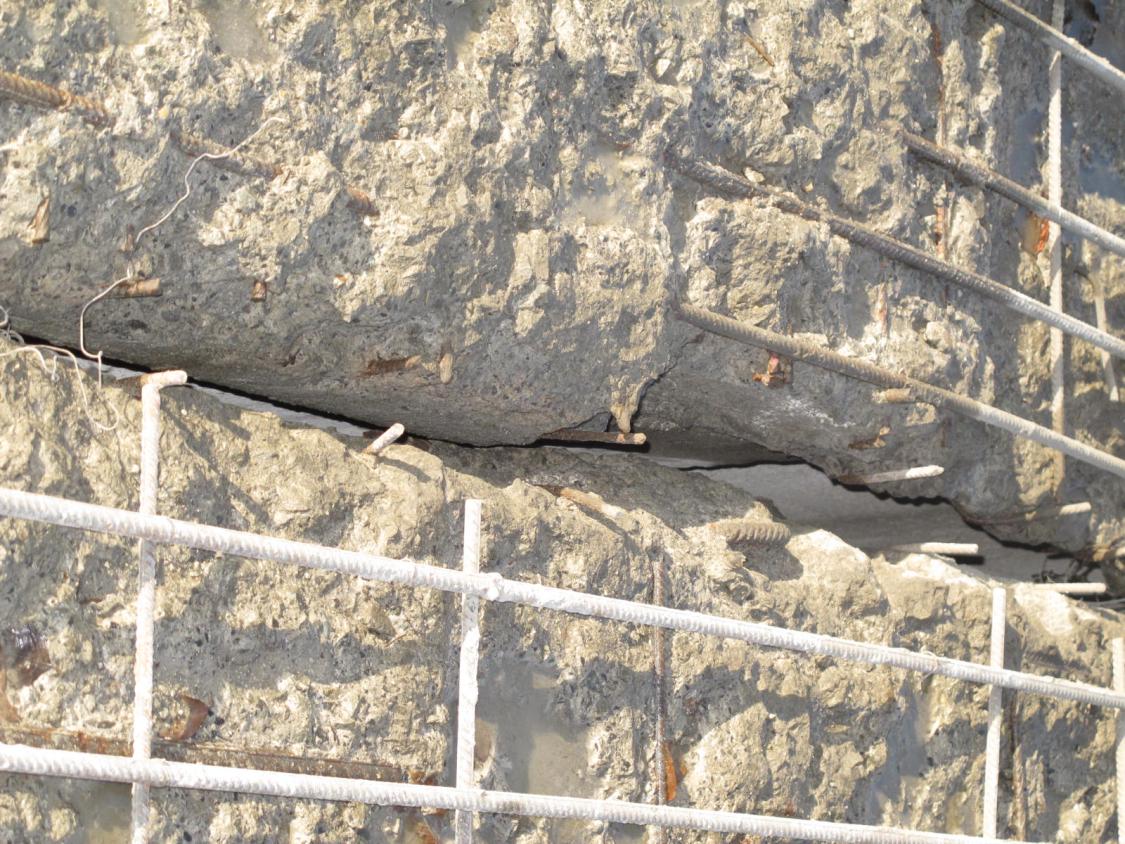 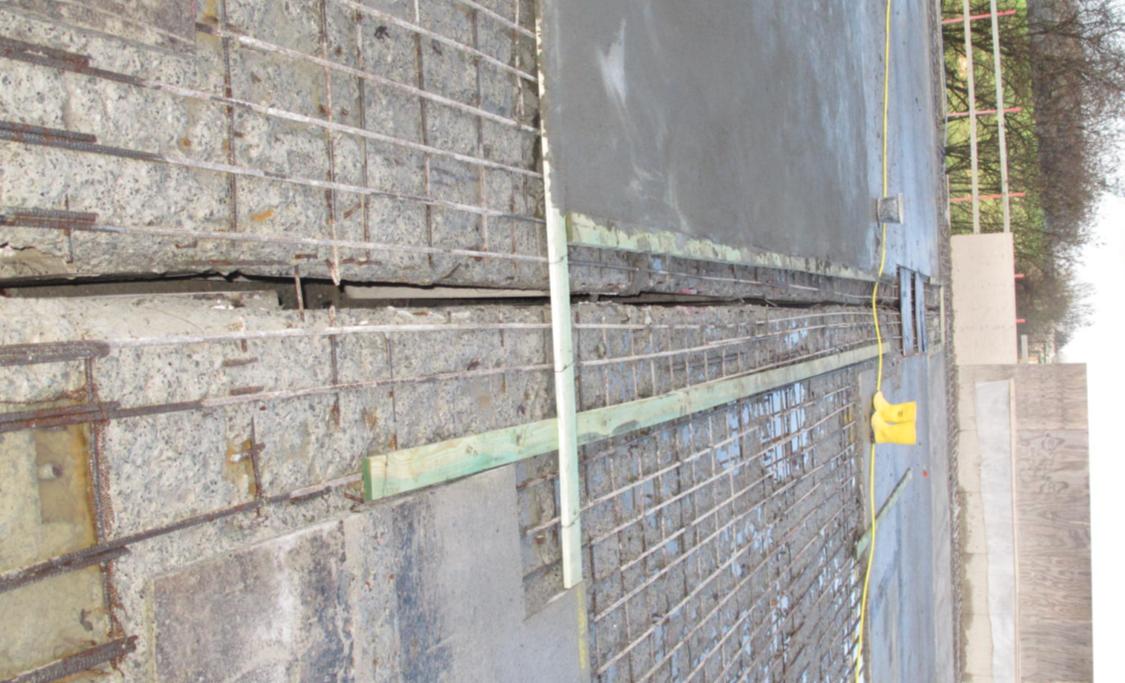 Merci de votre attention